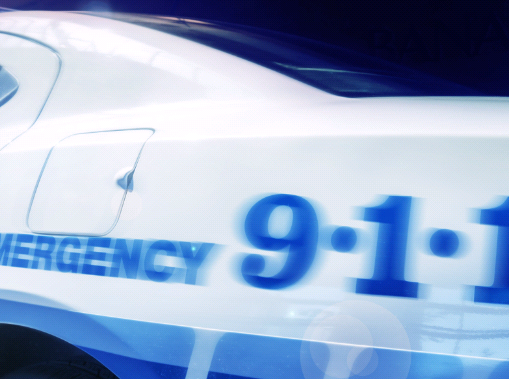 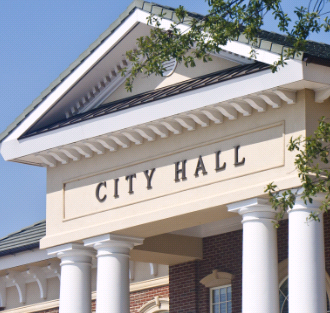 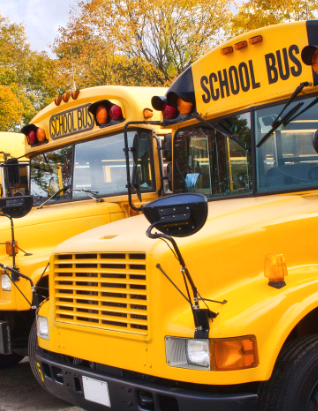 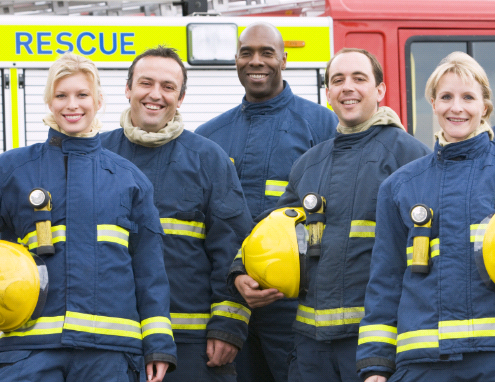 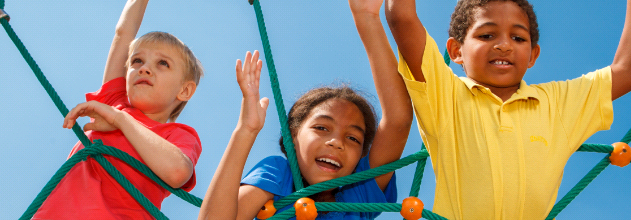 COST Workshop for Municipal Officials
Cybersecurity Preparedness

January 9, 2024
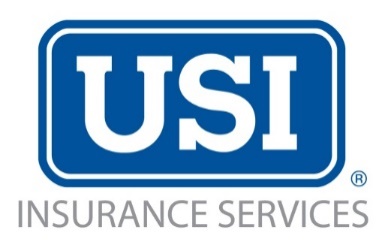 Christopher J. Wardrop, CIC, CRM, SVP 
USI Public Entity Practice
Introduction to USI and our Public Entity Practice
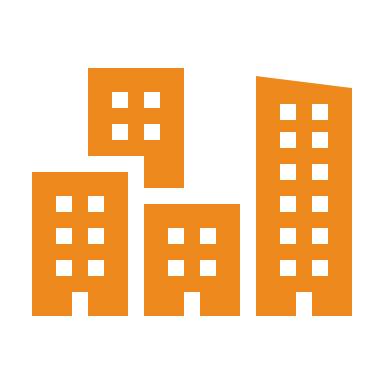 State & Federal Governments
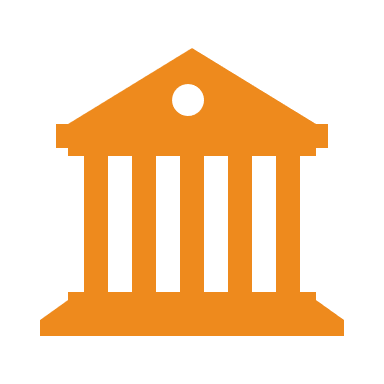 Cities, Towns, Counties, Villages
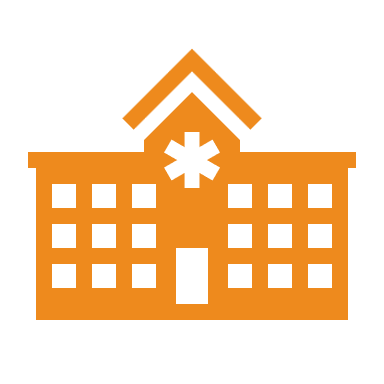 Public Utilities, Authorities and Special Districts
Public School Districts
Our specialty - locally and nationally
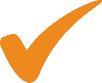 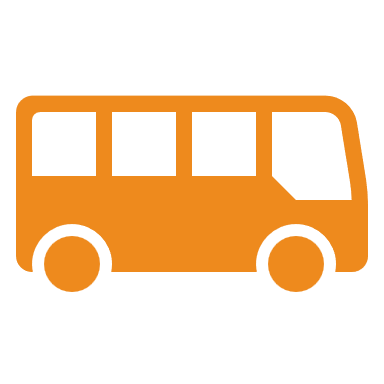 Transportation [Bus, Rail, Air]
Life Safety including Fire/EMS
Quasi-Public Entities 
[Housing, Education, Regional Service]
Government Contractors
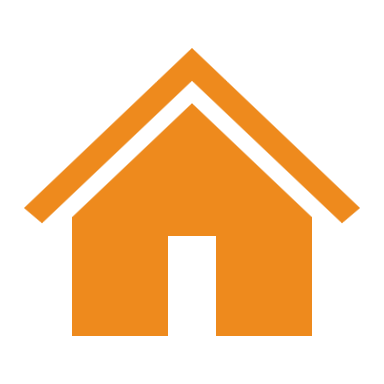 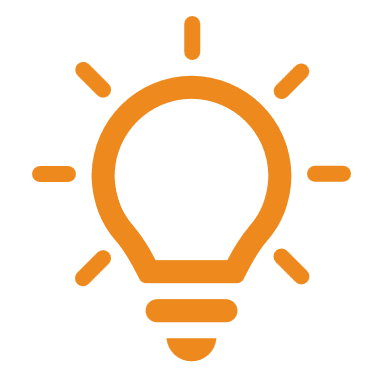 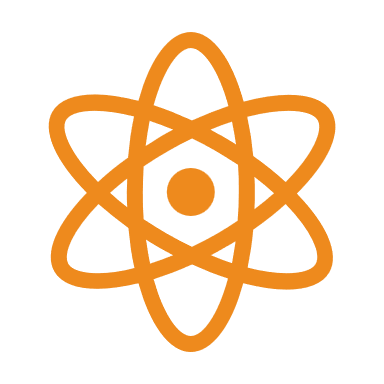 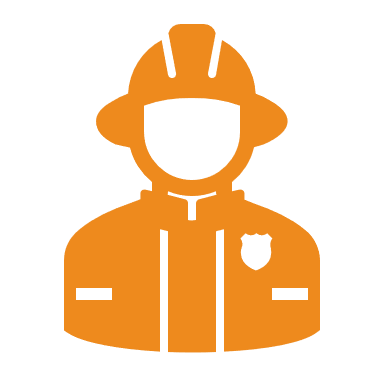 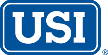 | 1
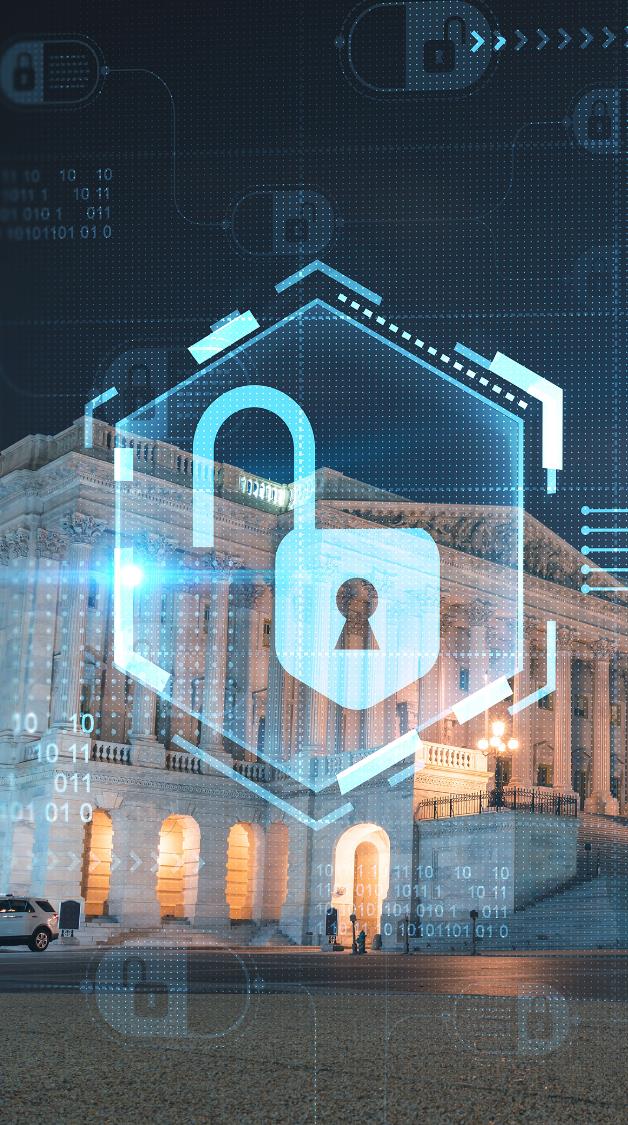 Your phone rings right now…a cyber incident happening at town hall….What would you do, and how would you respond?
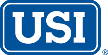 | 2
Municipal Cybersecurity Challenges
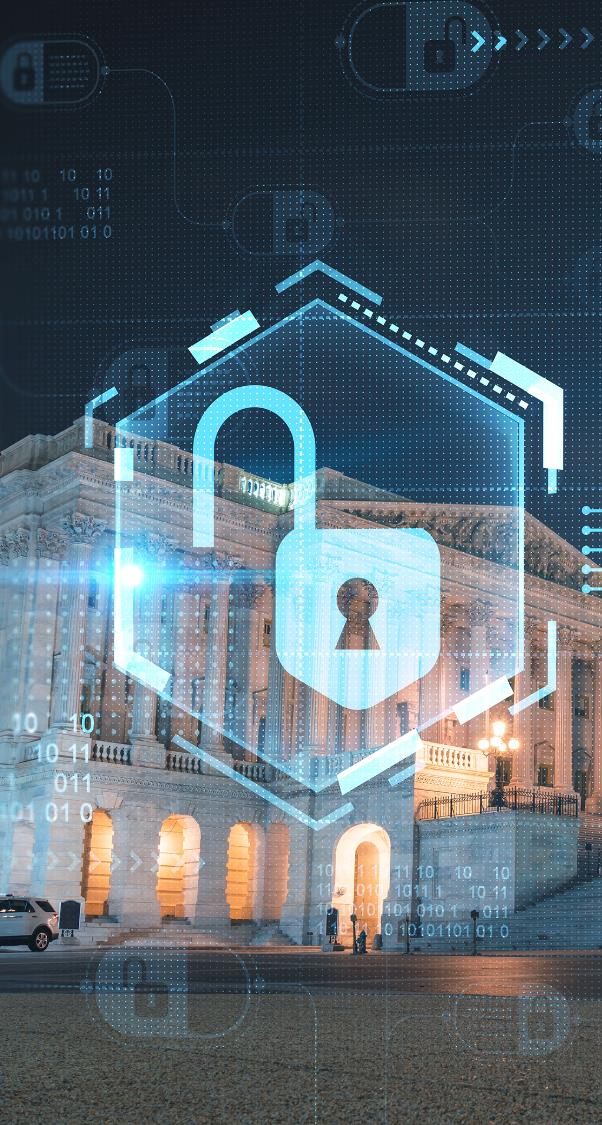 Limited budget and/or personnel to implement new or maintain existing cyber security measures.   

Inexperience and lack of formal cyber incident response plan or crisis response team

Increasing exposures – criminals are more politically and financially motivated - (“Social Engineering” Fraud and Computer Crime criminal schemes have become more sophisticated)

Multiple networks and/or systems across different municipal departments

Changing federal and state privacy and breach notification laws
Several key drivers and trends continue to impact and influence public entities.
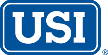 | 3
What does your “Incident Response Plan” (IRP) look like?
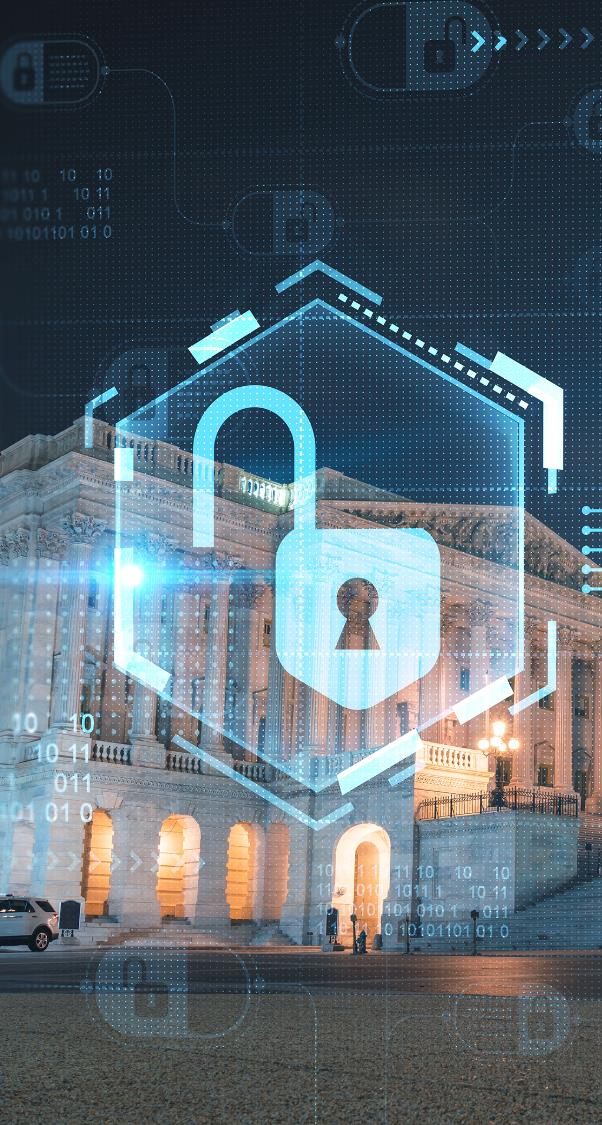 Key Elements:
Internal contact list with roles/responsibilities (including spokesperson (s) for public relations/media.

External contact list including key vendors and legal counsel.

Cyber insurance new incident hotline information.  

Criteria for responses (size/scope criteria)

List of post-incident activities and timeline

Appropriate IRP storage location and edition date.

Rehearse, review, repeat
Incident Response Plans – the key to responding efficiently
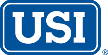 | 4
Who’s on your “Incident Response Team?
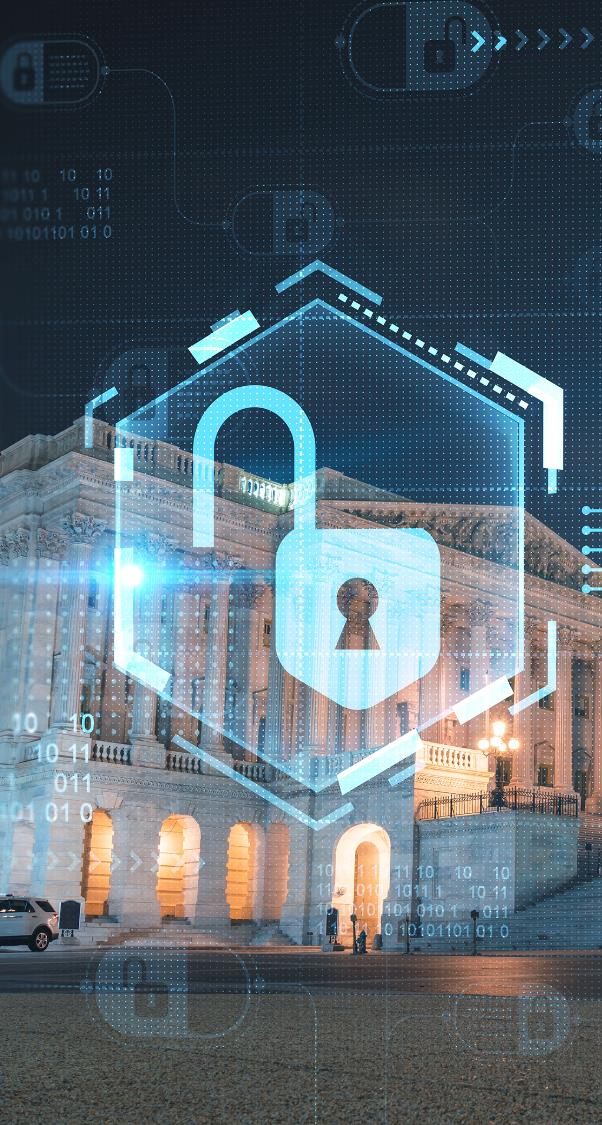 Internal:
The Internal Team
First Selectman/Town Manager/Administrator

 Finance Director

CIO/I.T. Director

Human Resource Manager

Law Enforcement leader

Legal representative
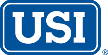 | 5
Who’s on your “Incident Response Team? (continued)
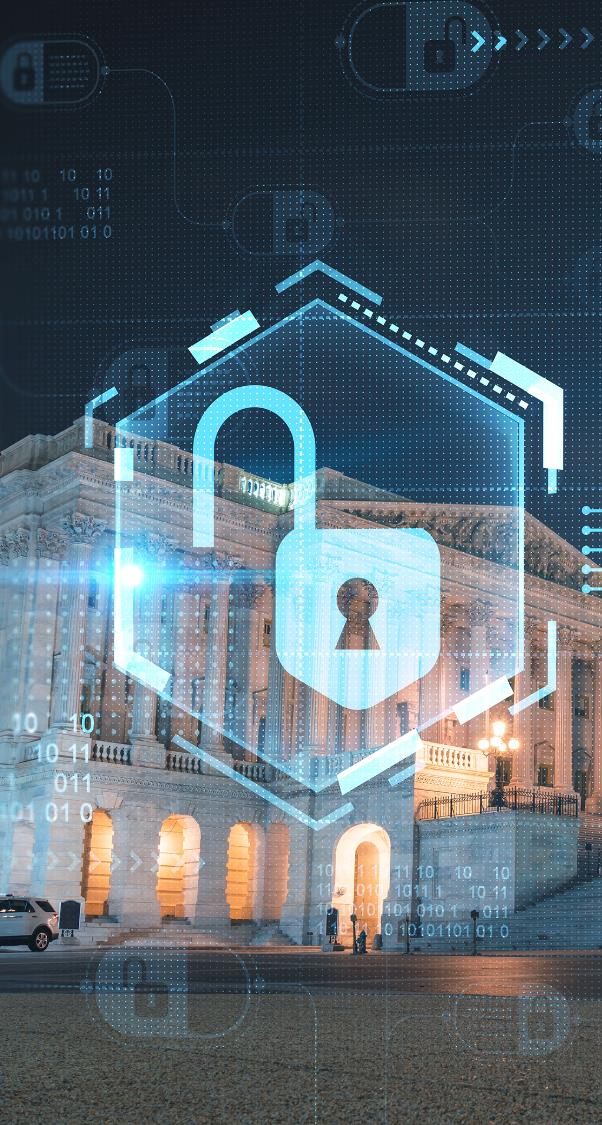 External:
The External Team
Legal representative

Insurance broker/advisor

Cyber insurance carrier (including “breach coach”

I.T. service provider (if applicable)

Government agencies (if applicable)

Key vendors (if applicable)
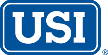 | 6
“Cyber” Incident Examples
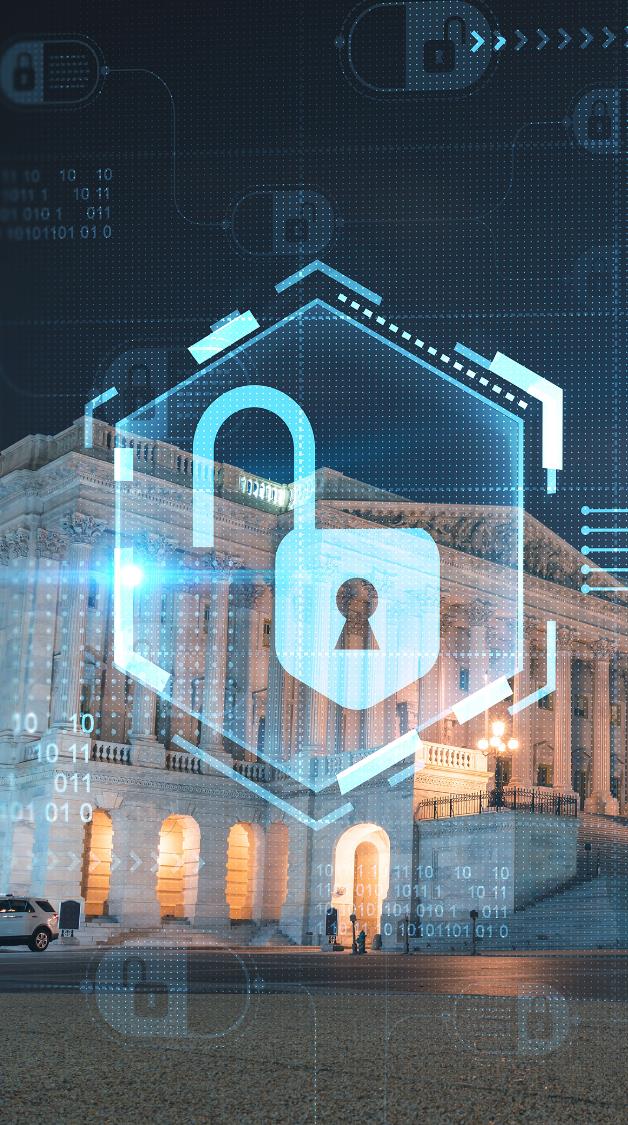 Ransomware demands thru malware insertion (multiple towns each year the past five+ years)

Business email compromise
New Haven Public Schools
Manchester Public Schools
Town of Farmington

Employee paycheck direct deposit

MOVEit file storage data theft/ransomware attacks

Target Corp (thru HVAC vendor)
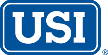 | 7
Third-Party/Vendor Cyber Exposures – Where They Lurk….
Remote I.T. services - Outsourcing, private vendors, RESC’s?
Remote or direct access to I.T./O.T. - Building management system vendors/contractors (broad range of building services, including HVAC, access control, security, power, lighting, fire systems, elevator and escalator controls, smart whiteboards, and clinical systems. 
Point of service money collection: food service, park/rec, senior center, etc.
Fire/EMS (billing vendors)
What or who else?

**Important to review your contract/agreement with them**
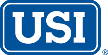 | 8
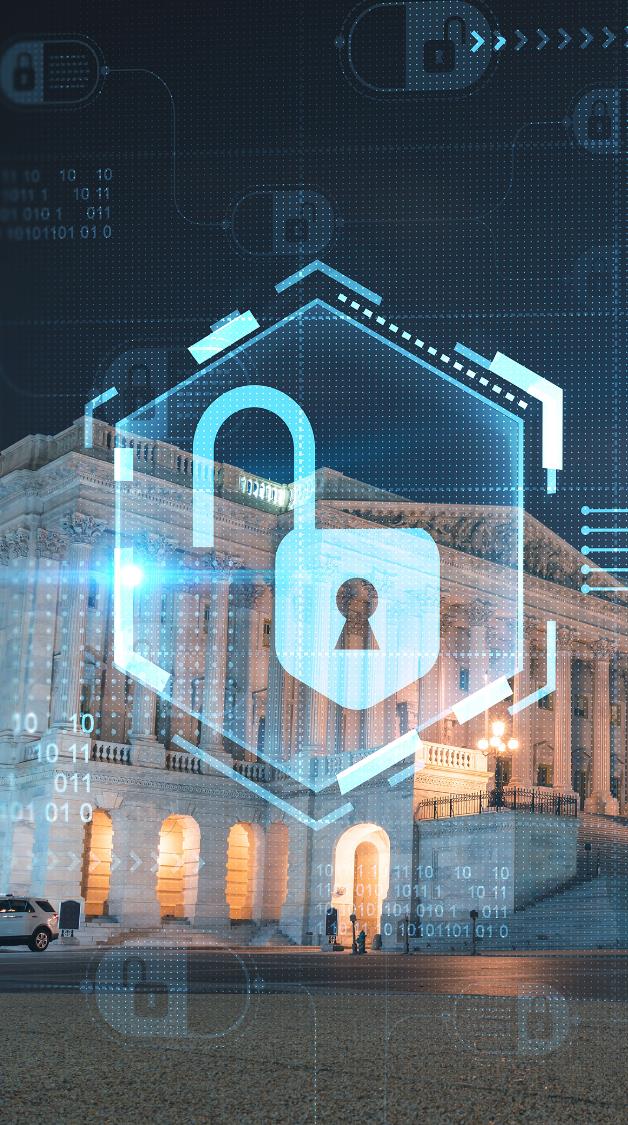 Cyber Insurance 101
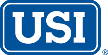 | 9
Why purchase cyber insurance?
“Pre-assembled” external incident response team including breach coach, I.T./forensics services, ransomware negotiator, public relations
Covers municipal expenses in responding to a cyber incident
Covers third party liability exposures when municipality is alleged to be responsible
Ancillary resources/services including IRP templates, basic employee education, and vendor discounts.
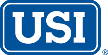 | 10
“Top 10”Cyber Underwriting Focus Areas 2023-24
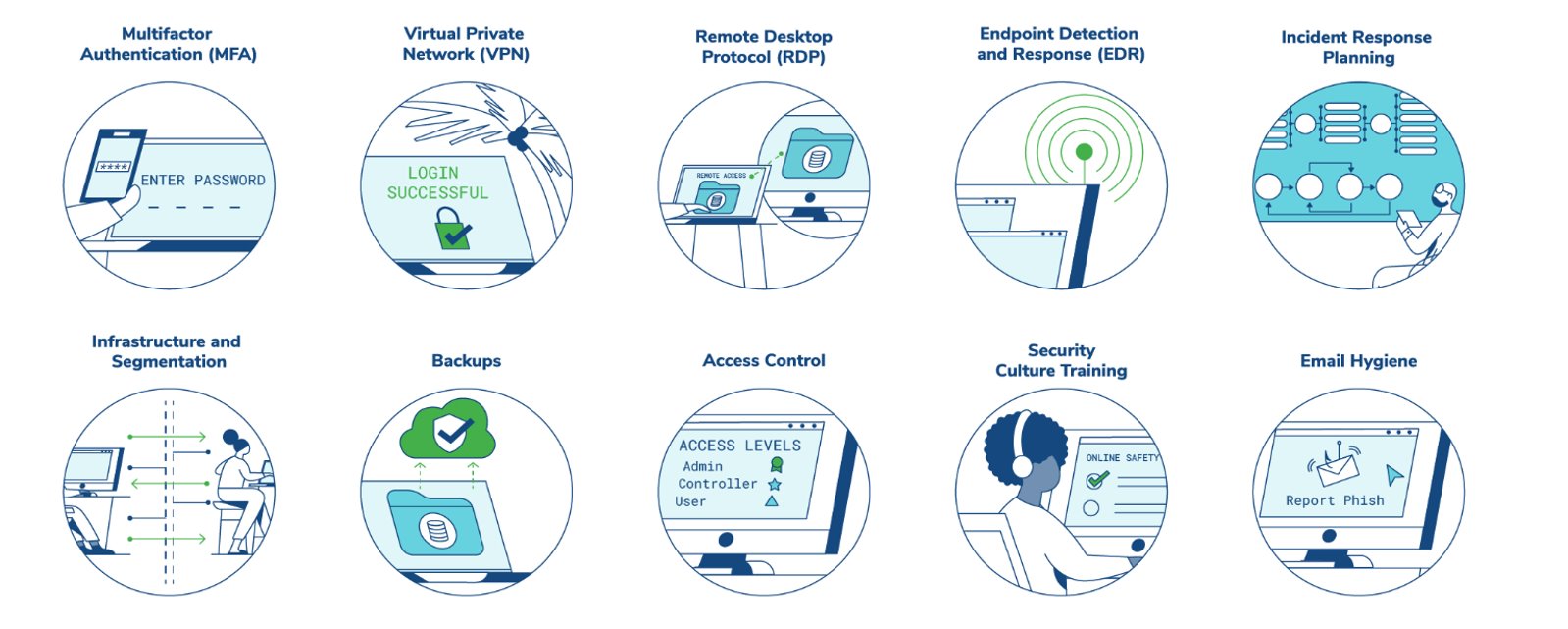 **A good guide to compare against your internal cyber-security measures**
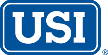 |11
Cyber Premium Trends & Why They Matter
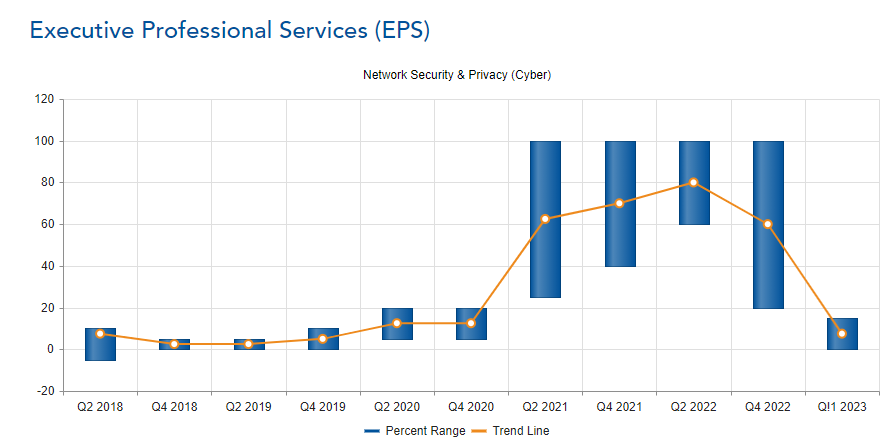 Source:  USI Insurance Services
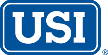 | 12
Other resources and final thoughts
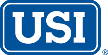 | 13
Questions?


Thank You from USI Insurance Services!

Christopher Wardrop, CIC, CRM, SVP
Christopher.wardrop@usi.com
860-614-4051
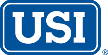 | 14